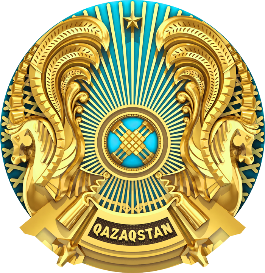 Қазақстан Республикасы 
Сауда және интеграция министрлігі
"Қазақстан Республикасының кейбір заңнамалық актілеріне экспорттық-кредиттік агенттік және шикізаттық емес тауарлардың (жұмыстардың, көрсетілетін қызметтердің) экспортын ілгерілету мәселелері бойынша өзгерістер мен толықтырулар енгізу туралы" Қазақстан Республикасы Заңының жобасы туралы
Астана, 2023 жыл
KAZAKHEXPORT ҚЫЗМЕТІНІҢ НЕГІЗГІ КӨРСЕТКІШТЕРІ
* - 2022 жылғы 9 айдың қорытындысы бойынша деректер ұсынылды. Көрсеткіштер есепті кезеңнің қорытындылары бойынша Статистика бюросының нақты статистикалық деректері және экспорттаушылар ұсынған ақпарат (хаттар) негізінде есептеледі. 2022 жылдың қорытындысы бойынша статистикалық ақпаратты СБ 2023 жылдың 1 жартыжылдығында жариялайды.
2
KAZAKHEXPORT ҚЫЗМЕТІНІҢ НЕГІЗГІ КӨРСЕТКІШТЕРІ
ҚАЗАҚСТАНДЫҚ ЭКСПОРТТАУШЫЛАРҒА ҚОЛДАУ КӨРСЕТУ
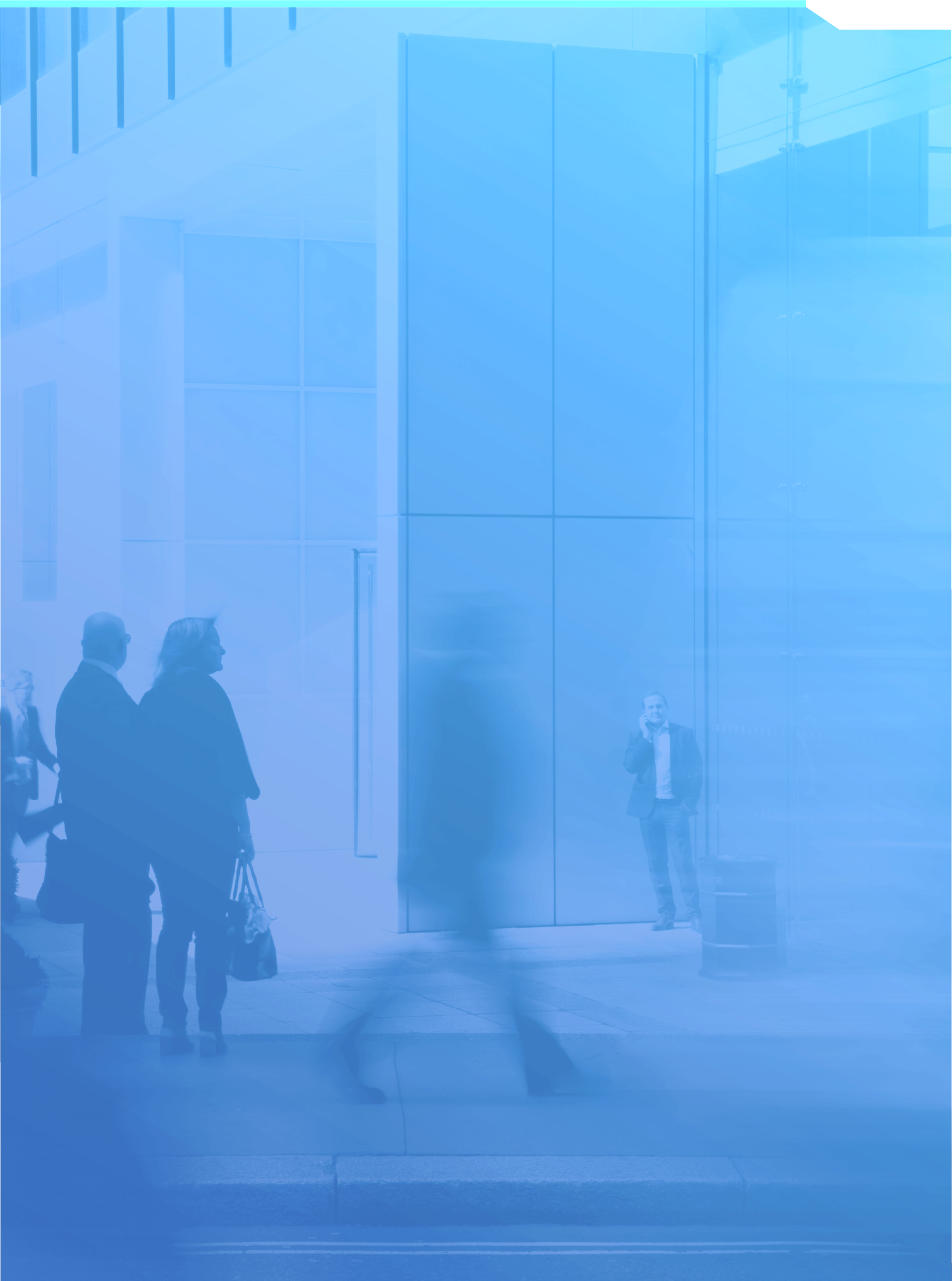 2022 жылы
тікелей сақтандыру міндеттемелері 259,08 млрд теңгеге

экспорттаушыларға сомасы 20 млрд теңгеге сауда және экспорт алды қаржыландыру ұсынылды

Қоғамның сақтандыру өтемімен 166,2 млнд теңге сомасына ЕДБ қаражаттары тартылды
2016 жылдан бастап:
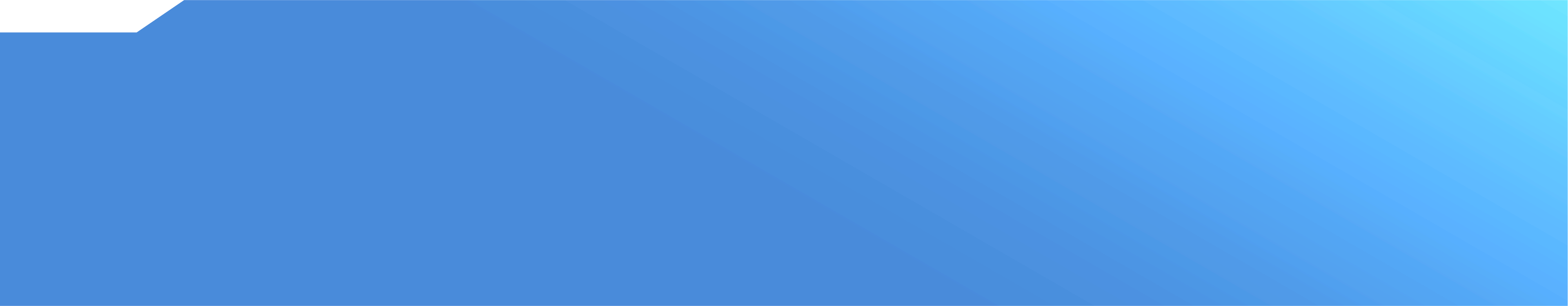 Сауда және экспорт алдындағы қаржыландыру:
129,7 млрд теңге
ЕДБ-ның тартылған қаражаттары:
506,2 млрд теңге
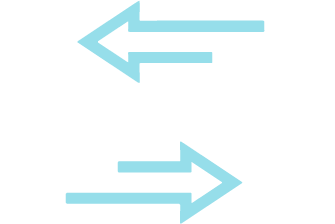 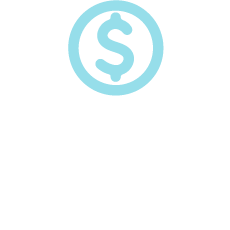 Қабылданған міндеттемелер:
845,3 млрд теңге
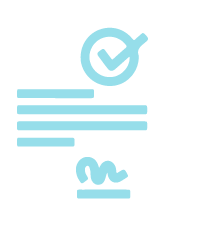 3
KAZAKHEXPORT ҚЫЗМЕТІНІҢ НЕГІЗГІ КӨРСЕТКІШТЕРІ
ШЕТЕЛ САТЫП АЛУШЫЛАРЫ МЕН ҚОЛДАУ КӨРСЕТІЛГЕН ЭКСПОРТТАУШЫЛАР САНЫ
2022 жылы
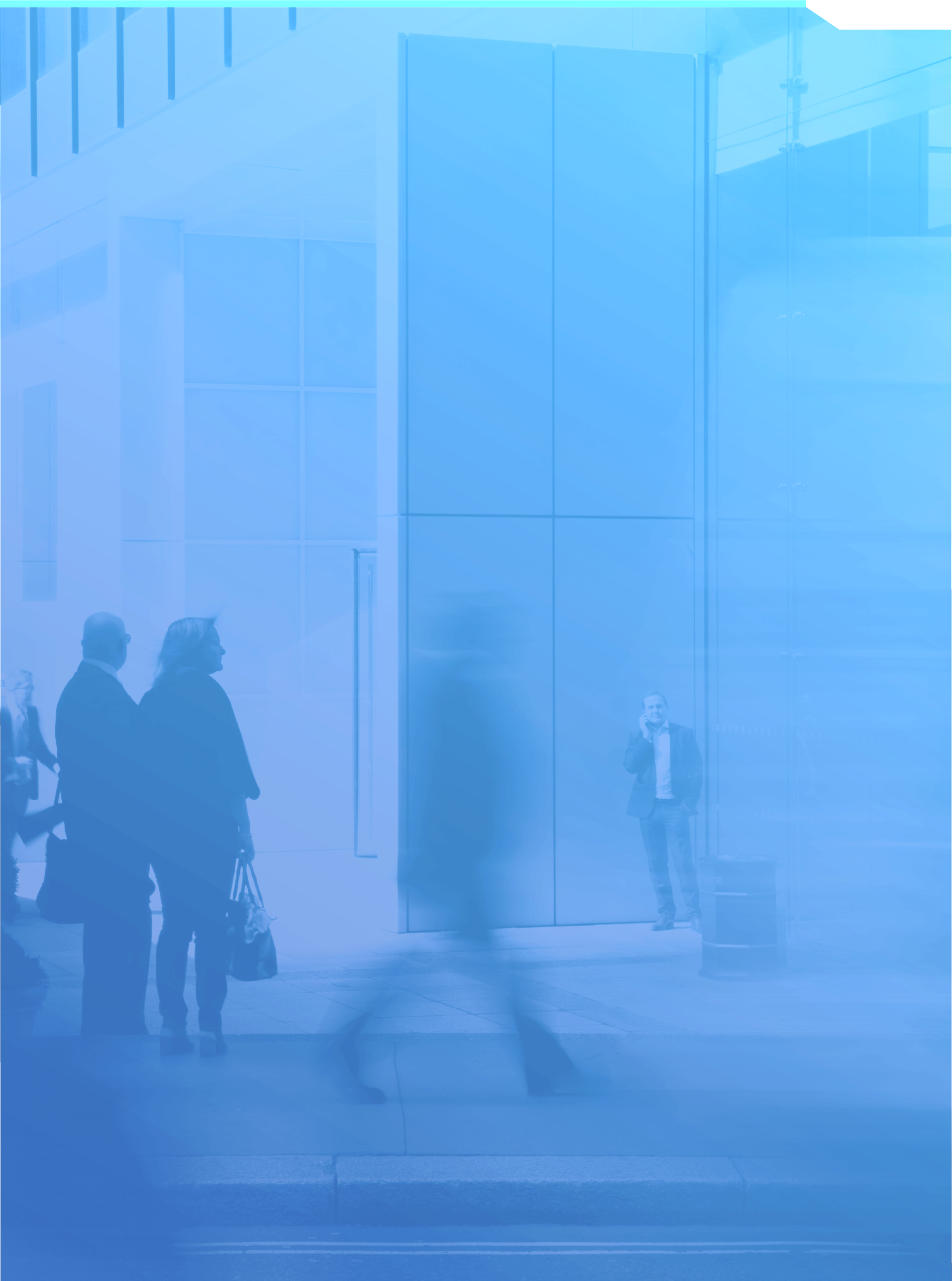 2022 жылы Қоғамның қолдауын алғандар:
80 экспорттаушы                     

526 шетел сатып алушысы (импорттаушы)
2021 жылдан бастап:
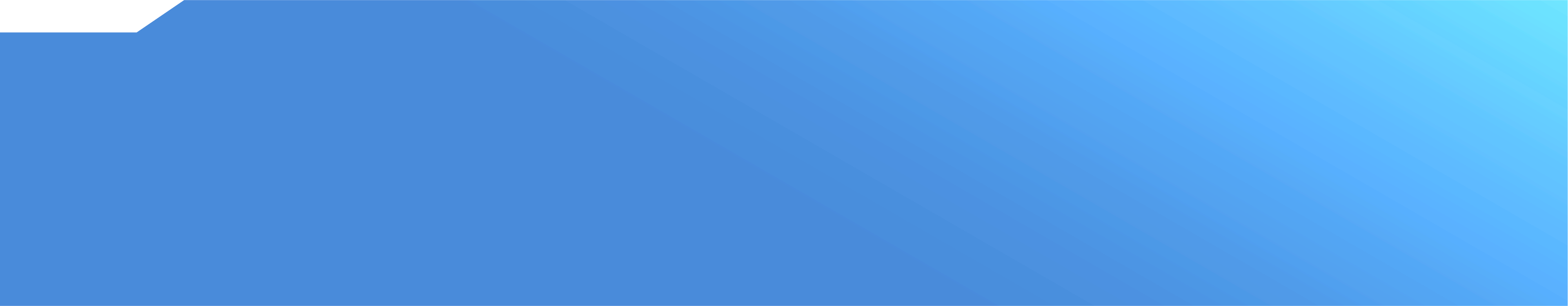 2016 жылдан бастап Қоғам 196 экспорттаушыға қолдау көрсетті
4
KAZAKHEXPORT ҚЫЗМЕТІНІҢ НЕГІЗГІ КӨРСЕТКІШТЕРІ
KAZAKHEXPORT ҚОЛДАУЫН АЛҒАН КӘСІПОРЫНДАРДА ЖҰМЫСПЕН ҚАМТЫЛҒАНДАР САНЫ
ЭКСПОРТТЫҚ КЕЛІСІМ ШАРТТАР СОМАСЫ, МЛРД ТЕҢГЕ
ҚОЛДАУ КӨРСЕТІЛГЕН ЭКСПОРТТЫҢ ГЕОГРАФИЯСЫ
* 2022 жылғы 9 айдың қорытындысы бойынша деректер ұсынылды. Көрсеткіштер есепті кезеңнің қорытындылары бойынша Статистика бюросының нақты статистикалық деректері және экспорттаушылар ұсынған ақпарат (хаттар) негізінде есептеледі. 2022 жылдың қорытындысы бойынша статистикалық ақпаратты СБ 2023 жылдың 1 жартыжылдығында жариялайды.
ЭКСПОРТТЫҚ КЕЛІСІМ ШАРТ СОМАСЫНЫҒ БАРЛЫҒЫ - 1 653,7 МЛРД ТЕҢГЕ
5
САЛАЛАР БӨЛІНІСІНДЕГІ ЖОБАЛАР БОЙЫНША АҚПАРАТ
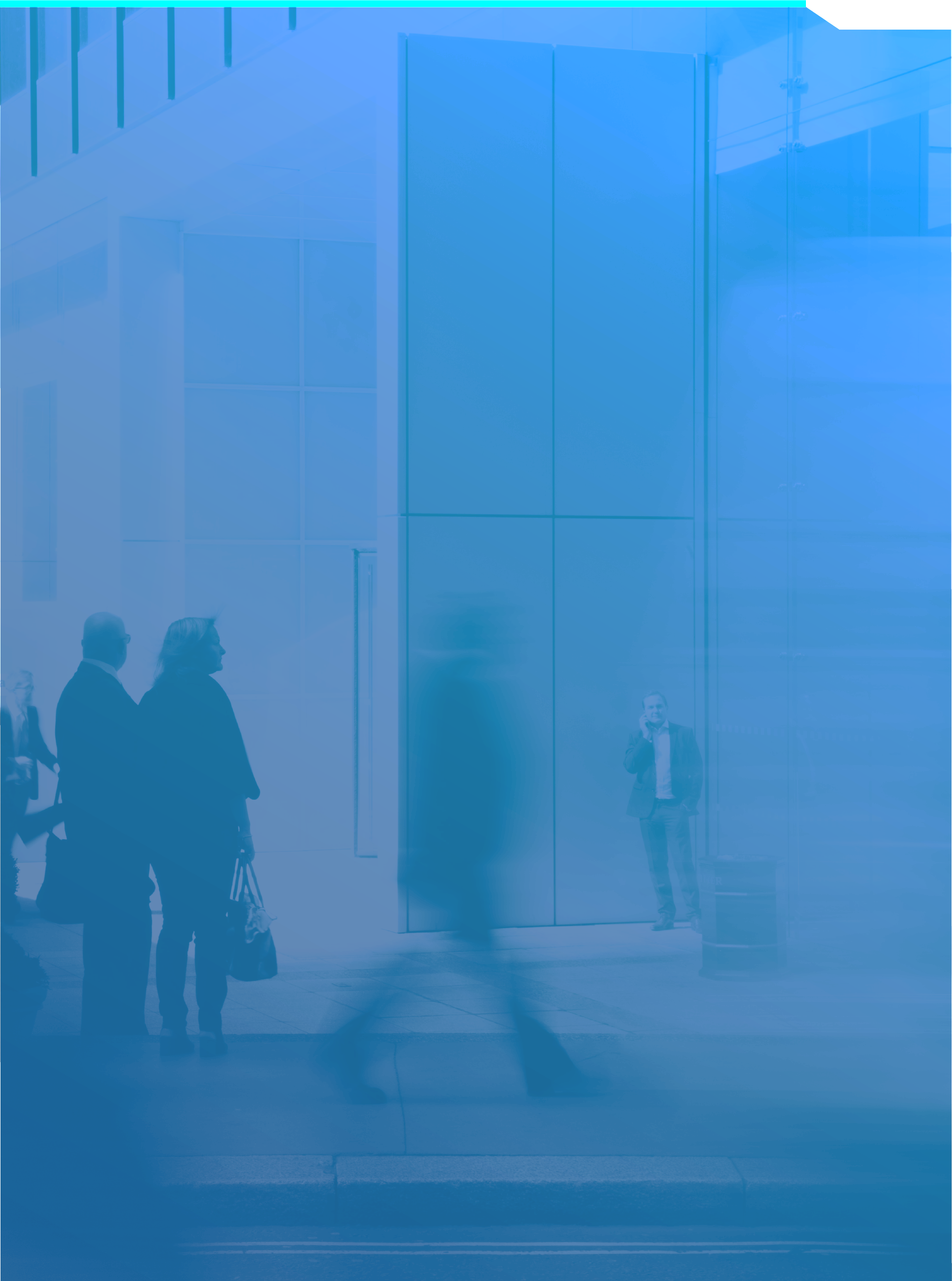 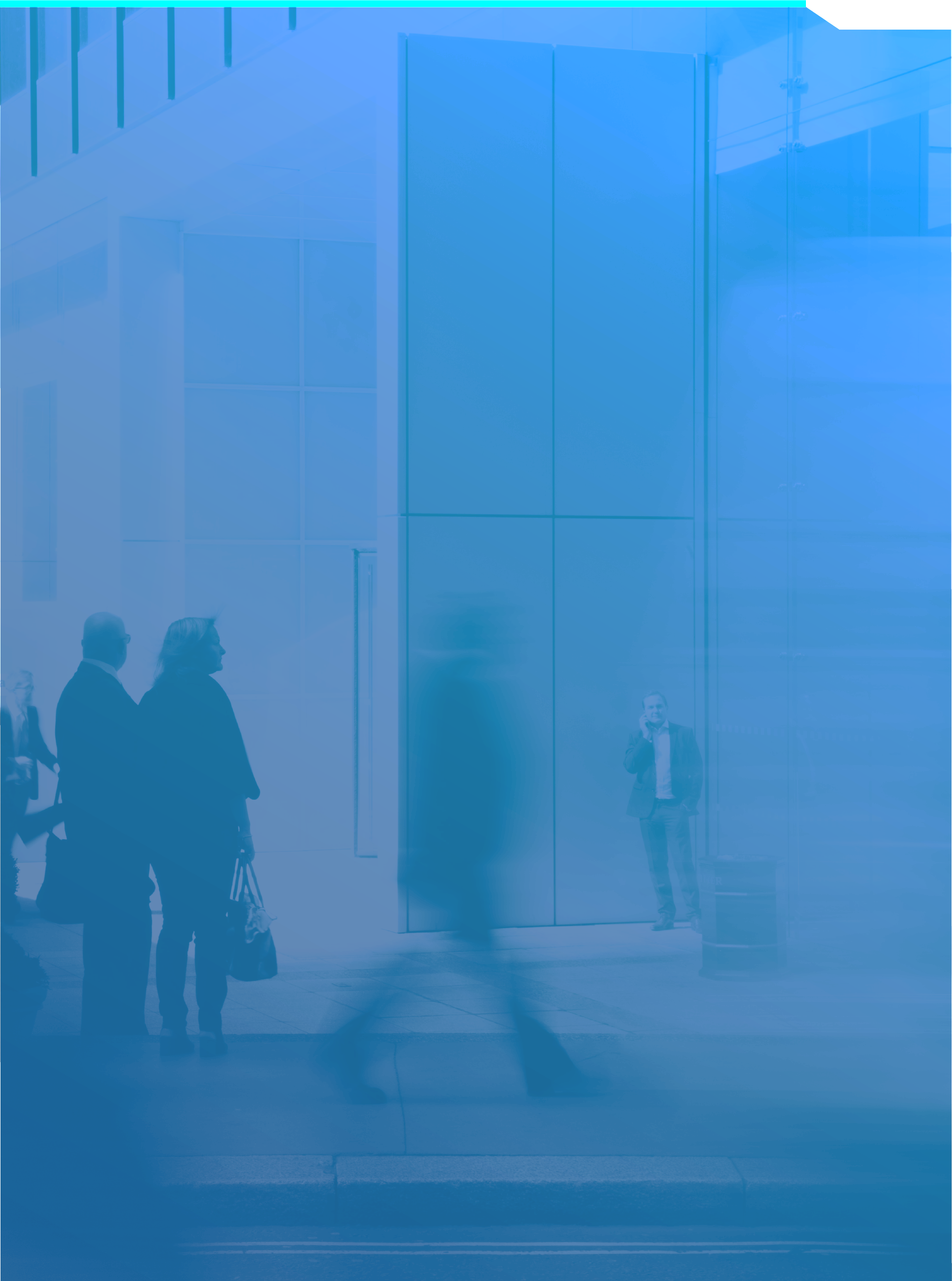 2021 ЖЫЛЫ ҚОЛДАУ КӨРСЕТІЛГЕН 
БАСЫМ СЕКТОРЛАРДАҒЫ ЖОБАЛАР
2022 ЖЫЛЫ ҚОЛДАУ КӨРСЕТІЛГЕН 
БАСЫМ СЕКТОРЛАРДАҒЫ ЖОБАЛАР
2016 жылдан бастап Қоғам 196 экспорттаушыға қолдау көрсетті
6
ӘЛЕУМЕТТІК-ЭКОНОМИКАЛЫҚ ӘСЕР
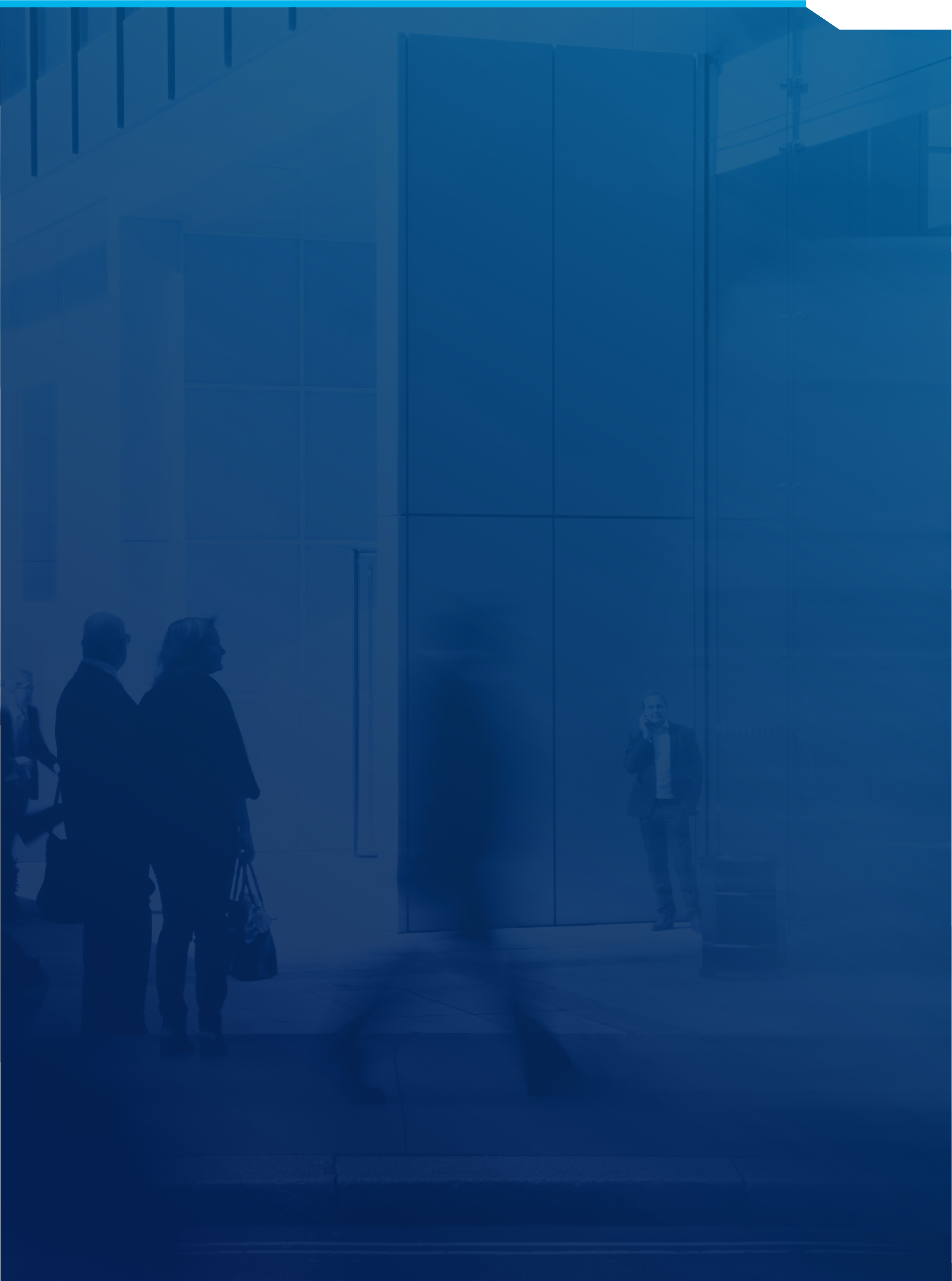 2020-2022 жылдар кезеңінде экспорттаушыларға қолдау көрсету көлемі 598,4 млрд теңге көлемінде мынадай нәтижелерге қол жеткізуге мүмкіндік берді:
Қолдау көрсетілген экспорттаушылардың экспорттық түсімінің көлемі 1 трлн теңгеден астам


Жалпы сомасы 2,6 трлн теңге мөлшерінде 1,2 мыңнан астам экспорттық келісімшарттар жасасу

6,6 мың жаңа жұмыс орнын құру

Экспорттаушылар өндірген өнім көлемі 4,9 трлн теңгеден астам.
* - 2022 жылдың қорытындысы бойынша жедел деректер ұсынылды.
7
ӘЗІРЛЕУ НЕГІЗДЕМЕСІ
Мемлекет басшысының экспортқа қаржылай қолдау көрсететін KazakhExport үшін жеделдікке, бюрократия мен есеп берушілікке бағытталған реттеушілік режимді қалыптастыру бойынша заңнамалық өзгерістер туралы тапсырмасы (Шетелдік инвесторлар кеңесі отырысының 10.06.2021 жылғы №21-01-8.2 хаттамасы)


Заң жобасының тұжырымдамасын Заң жобалау қызметі мәселелері жөніндегі ведомствоаралық комиссия мақұлдады (18.11.2022 ж. 603-отырыс хаттамасы)

"Сақтандыру қызметі туралы" ҚР Заңы KazakhExport-қа сақтандыру және қайта сақтандыруға байланысты емес қосымша функциялардың берілуін шектейді (ҚРЗ 11-бабының 3-тармағы) 

"Сауда қызметін реттеу туралы" ҚР Заңда қазақстандық шикізаттық емес экспортты дамыту және ілгерілету үшін қаржылық шараларды орталықтандырылған түрде қолданатын және әлемдік нарықтарға қатысушылармен өзара іс-қимыл жасайтын ЭКА-ның құқықтық мәртебесін айқындау ұсынылады   

KazakhExport базасында ЭКА құру Республикалық бюджеттен қомақты шығындарды талап етпейді (меншікті капиталы, экспортты қолдау бойынша мемлекеттік кепілдіктер бар; компанияның штаты мен ұйымдық құрылымын ұлғайтуға арналған шығындарды қоспағанда, РБ-да СТФ субсидиялау көзделген)
8
ХАЛЫҚАРАЛЫҚ ТӘЖІРИБЕ
2 ЭКА моделі
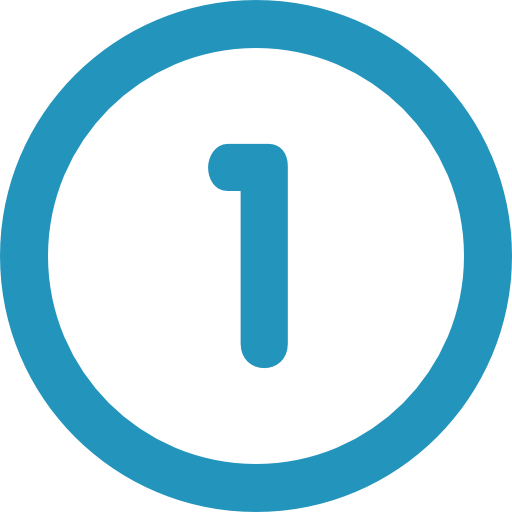 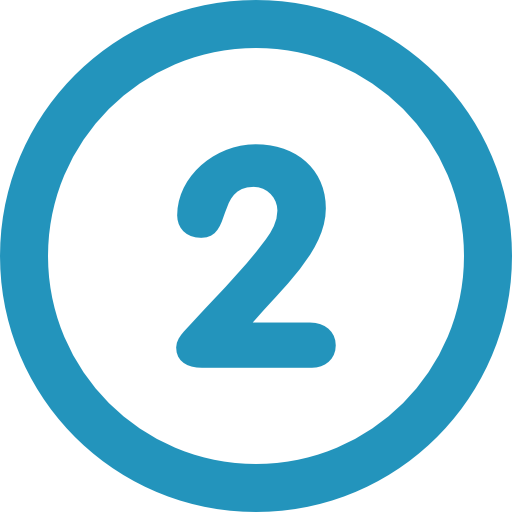 ЭКА экспорттаушыларға қаржылық және қаржылық емес қолдау көрсетеді
ЭКА және экспортқа қаржылық және сервистік қолдау көрсететін ұйымдардан (банк, оператор) тұратын компаниялар тобы
9
ШИКІЗАТТЫҚ ЕМЕС ЭКСПОРТТЫ ҚОЛДАУ ҚҰРАЛДАРЫ
Ерікті сақтандыру
Қолданыстағы схема
Ұсынылған схема
KazakhExport функциялары
Қайта сақтандыру
Шартты салымдар (экспортқа дейінгі және сауданы қаржыландыру)
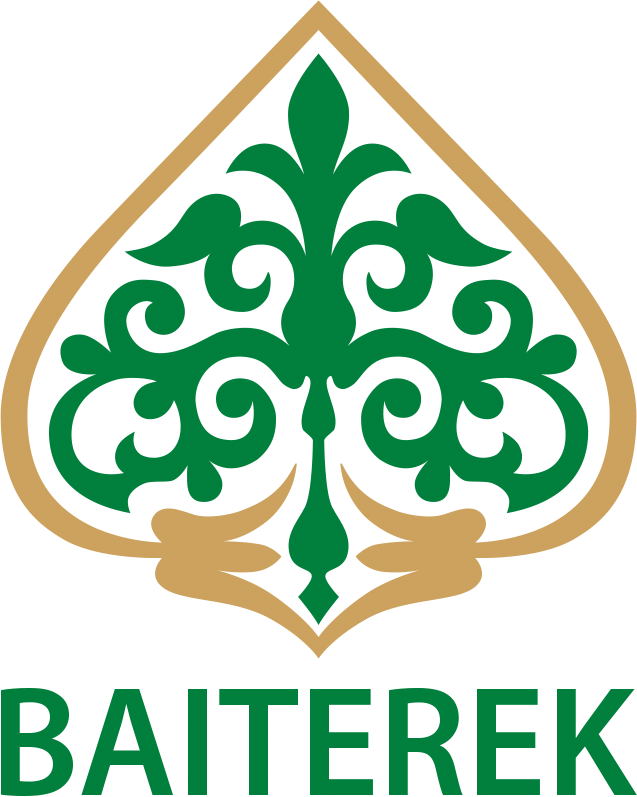 Холдингтің қамқорлығымен
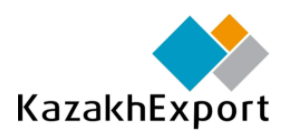 Ерікті сақтандыру
ЭКА
ФУНКЦИЯЛАРЫ
Қайта сақтандыру
Шартты салымдар (экспортқа дейінгі және сауданы қаржыландыру)
Экспортты сервистік қолдау (ШОБ-ты шетелдік нарықтарға шығаруға дайындау)
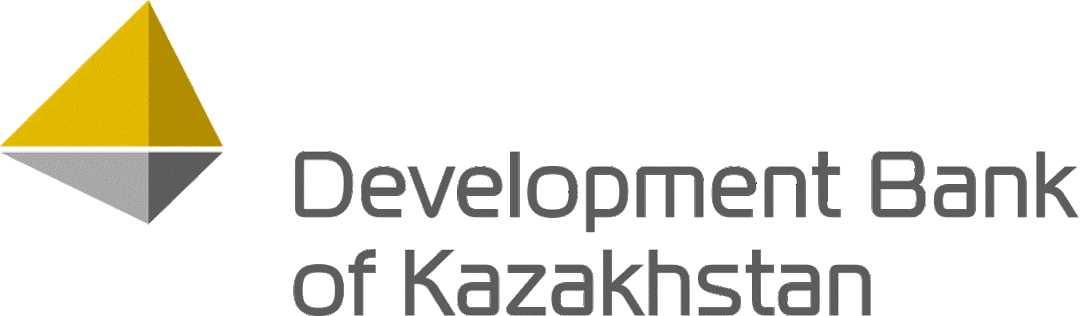 Экспорттық операцияларға кепілдік беру
Qaztrade функциялары
Ақпараттық-аналитикалық қолдау
ЭКСИМБАНК
ФУНКЦИЯЛАРЫ
Сауданы қаржыландыру мөлшерлемесін субсидиялау
Тауарлар мен қызметтерді сыртқы нарықтарға ілгерілету бойынша шығындардың бір бөлігін өтеу
Экспорттық (экспортқа дейінгі) операцияларға кредит беру
ҚДБ функциялары
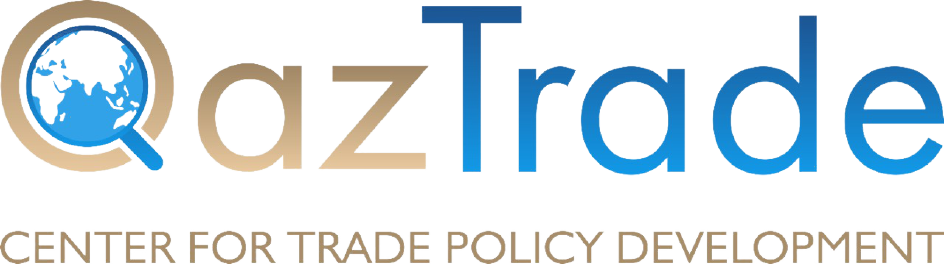 Экспорттық (экспортқа дейінгі) операцияларға кредит беру
СЕРВИСТІК  
ҚОЛДАУ
ФУНКЦИЯЛАРЫ
Экспортты сервистік және ақпараттық-аналитикалық қолдау
10
КҮТІЛЕТІН ӘСЕР
ЭКА туралы заңның қабылдануы
2025 жылға қарай тауарлар мен көрсетілетін қызметтердің шикізаттық емес экспорты көлемінің 41 млрд. USD дейін өсуіне жәрдемдесуге мүмкіндік береді ("Қазақстандықтардың әл-ауқатын арттыруға бағытталған тұрақты экономикалық өсу" ұлттық жобасы)

отандық экспорттаушыларға жедел қолдау шараларын көрсетуге, Үкімет пен мүдделі мемлекеттік органдар тарапынан ЭКА қызметіне есеп беру және бақылау механизмдерін белгілеуге бағытталған ЭКА қызметін реттеудің жаңа тәртібін белгілеу 

экспорттық операцияларға кепілдік беру, сауданы қаржыландыру мөлшерлемесін субсидиялау және ЭКА-ның қосымша функцияларын енгізуге шектеуді жою үшін экспорттаушыларды қаржылық қолдау құралдарын кеңейту
11
ТҮЗЕТУЛЕР 10 ЗАҢНАМАЛЫҚ АКТІГЕ ЕНГІЗІЛЕДІ
Азаматтық кодекс
 
Бюджет кодексі

"Сауда қызметін реттеу туралы" заң

"Сақтандыру қызметі туралы" заң

"Банктер және банк қызметі туралы" заң

"Қаржы нарығын және қаржы ұйымдарын мемлекеттік реттеу, бақылау және қадағалау туралы" заң

"Рұқсаттар және хабарламалар туралы" заң

"Өнеркәсіптік саясат туралы"заң

"Қазақстанның Даму Банкі туралы" Заң

"Қылмыстық жолмен алынған кірістерді заңдастыруға (жылыстатуға) және терроризмді қаржыландыруға қарсы іс-қимыл туралы" заң

ҰЭМ әзірлейтін "Салық кодексіне өзгерістер мен толықтырулар енгізу туралы" заң жобасы арқылы іске асыру жоспарланып отырған Салық кодексіне түзетулер (сақтандыру және қайта сақтандыру ұйымындағыдай, резервтік қорға аударымдар бойынша, қайта сақтандыру активтерін азайту, қаржы операциялары бойынша ҚҚС-тан босату бойынша ЭКА үшін шегерімдерді көздеу) жеке көзделген
12